IMMUNIZATION
Noa  nyaberi
IMMUNIZATIONS
1
Objectives
Define immunisation.
Write the immunisation schedule.
Understand the advantages of immunisation.
List the contraindications and complications of immunisation.
Give immunisations safely.
Store vaccines safely in a clinic or hospital.
IMMUNIZATIONS
2
INTRODUCTION
What is immunity?
Immunity is the protection which the body develops against further damage by an organism or toxin.
What is immunisation?
Immunisation is a method of artificially stimulating the immune system to provide protection against specific serious infections.
done by giving a vaccine
IMMUNIZATIONS
3
A vaccine may be any one of the following:
A live, but attenuated, organism e.g.oral polio.
A dead organism such as I.M polio vaccine.
An inactivated substance (a toxoid) produced by an organism such as diphtheria vaccine.
Part of an organism such as hepatitis B vaccine.
IMMUNIZATIONS
4
Advantages of immunisation
Can prevent many serious infections
It is far better to prevent an infectious illness than to treat the illness and its complications.
very cost effective
has greatly reduced the mortality rate of children
IMMUNIZATIONS
5
8 routine immunisations for young children
Tuberculosis
Polio (poliomyelitis)
Diphtheria
Whooping cough (pertussis)
Tetanus
Hepatitis B
Measles
Haemophilus influenzae
In future, additional immunisations are likely to be added.
IMMUNIZATIONS
6
Additional vaccines
Some additional immunisations may be given to specific children when indicated, e.g. viral influenza, polyvalent pneumococcal, meningoccal and yellow fever vaccine.
IMMUNIZATIONS
7
What is the expanded programme on immunisation
WHO initiative(1974), recommends that all children be be immunised  against these infections.

The purpose of EPI is to prevent the childhood diseases for which vaccines exist, to provide high quality vaccines, and surveillance of these diseases.
IMMUNIZATIONS
8
How are immunisations given
may be given as drops by mouth, as with polio immunisation, or 

by intramuscular injection, as with hepatitis B.
 
BCG immunisation is injected into the skin.
IMMUNIZATIONS
9
Commonly used vaccines
BCG – against TB, especially tuberculous meningitis and miliary tuberculosis in children.
A live polio virus vaccine -- against poliomyelitis.
DPT-- against the effects of diphtheria, Pertussisand tetanus infections.
Diphtheria infection can cause airway obstruction and damage to the heart and nerves. 
Pertusis causes whooping cough
Tetanus infection causes convulsions and muscle spasms.
Haemophilus influenzae B vaccine (Hib) -- against serious meningitis,
A live measles vaccine --- against measles
Hepatitis B vaccine -- against hepatitis B.
IMMUNIZATIONS
10
KEPI SCHEDULE
MOST IMPORTANT
BOOSTERS
IMMUNIZATIONS
11
NOTE
Some immunisations need only be given once while others have to be repeated a number of times.
The primary immunisations are given between birth and 9 months. ARE THE MOST IMPORTANT
The immunisations given at 18 months and 5 years (polio, measles, diphtheria and tetanus) are often called ‘boosters’ as they help to improve the immune response produced by the initial course of immunisation.
IMMUNIZATIONS
12
NOTE
In future, MMR (measles, mumps and rubella) vaccine will replace measles immunisation alone, while hepatitis A, pneumococcal and chickenpox (varicella) immunisations should be added to the routine immunisations.
Yellow fever immunisation is routinely given in countries where yellow fever occurs. 
New vaccines, such as the Rota virus vaccine, could be very important, but are expensive.
IMMUNIZATIONS
13
WHY STICK TO THE RECOMMENDED TIME
If an immunisation is given too early (e.g. if measles immunisation is given at 3 months), the infant may not develop the expected resistance to the illness due to the immune system still being too immature to respond fully.
If an immunisation is given too late (e.g. not giving measles immunisation at 9 months),the infant may develop that illness before the immunisation can be given.
If immunisations are given too soon after the previous immunisation (e.g. if DPT immunisations are given a week apart), the infant may not develop the expected resistance to the illness.
IMMUNIZATIONS
14
What if missed?
Depends on how old the child is and what immunizations have been missed.
If schedule not started at the right time, it can be started immediately with the normal time intervals between immunizations, e.g. the second DPT would follow 4 weeks after the first.
Some immunizations may not be given as they are no longer needed or they are not safe in an older child:
IMMUNIZATIONS
15
Pertussis vaccine is not given after 18 months.
Hib and BCG are not given over 1 year.
Measles need not be repeated if it is given after 18 months.
If immunisations were started correctly, but later immunisations were missed, these can be given using the normal time intervals btn immunisations. 
If the immunisation schedule is interrupted it need not be started again from the beginning.
IMMUNIZATIONS
16
How are immunizations opportunities often missed?
Stock shortages
Child’s immunization status is not checked on the Card
or because it is too much trouble to give the correct immunizations
If the health facilities do not offer immunization services every day
Outstanding immunizations must be given immediately before the child goes home
IMMUNIZATIONS
17
RECORDING IMMUNIZATIONS
on the infant’s Road-to-Health Card. 
Both the type and the date of the immunisation must be recorded
Even though DPT and Hib are given as a single injection, they must be recorded separately on the card.
The Road-to-Health Card is the official immunisation record needed for clinic visits, hospital admission and attendance at creche and school.
If lost, give a new card & rerecord if she can give good account or use clinic record.
If not certain repeat  missing immunisations as long as the child is not too old.
IMMUNIZATIONS
18
Not contraindicated in
Malnutrition (undernutrition) – even in severe malnutrition  i.e. kwashiorkor or marasmus
small or sick newborn infants are immunized when stable  to be discharged
Allergic reactions to immunizations are rare, even in children with signs of allergy (e.g. eczema).
Sick children with minor/Mild illness
IMMUNIZATIONS
19
CONTRAINDICATIONS
A seriously ill child who needs hospitalization can be given measles immunization on admission. The other immunizations can be postponed and given when the child has recovered, but before discharge from hospital.
Live viruses (polio, measles and BCG) should not be given in infants with clinical signs of HIV infection (or a low CD4 count)
Live viruses should not be given to children with immunosuppression such as children with leukaemia or receiving cytotoxic drugs.
Use DT instead of DPT vaccine in infants with:
A high temperature (38 °C or above); Fits or collapse within 3 days of a previous DPT immunization; A serious progressive neurological abnormality such as repeated fits
IMMUNIZATIONS
20
Immunization is safe
Serious complications of immunization are rare. 
However, mild fever and irritability are common, especially 6 to 12 hours after DPT immunization.
 A mild fever, irritability and slight rash are common about a week after measles and MMR immunization. 
These mild side effects can be treated with paracetamol (Panadol) 6 hourly for 4 doses if needed (2.5 ml if under 1 year and 5 ml if 1 to 5 years).
The benefits outweighs  the risks
IMMUNIZATIONS
21
BCG immunization
(Bacillus Calmette Guerin) is a freeze-dried, live but weakened (attenuated) form of Mycobacterium
reduces the risk of TB meningitis and disseminated (miliary) TB in young children. Unfortunately it is less effective in preventing pulmonary TB
Stored between 2 and 8 °C and must not be frozen
Keep it and the diluent on the middle shelf
out of direct sunlight
Do not use alcohol or ether swap – it kills BCG
After dilution, viable up to 6 hrs if in cool box/refrigerator
0.05 ml intra-dermal injection
IMMUNIZATIONS
22
Polio immunization
Both live, oral (Sabin) and killed, intramuscular (Salk) vaccines can be used to protect against polio.
Give immunity against all 3 strains of polio virus
The Salk vaccine avoids the rare cases of oral polio vaccine induced paralysis.
Store at 2-8 °C, out of direct sunlight kills up to 3o days
2 oral drops, repeated if spat out or vomited immediately
IMMUNIZATIONS
23
Immunization against diphtheria, pertussis and tetanus (DPT)
contains both diphtheria and tetanus toxoids, as well as killed pertussis (whooping cough) bacteria.
at 2 to 8 °C, Do not freeze, Avoid direct sunlight, middle shelf of a fridge
0.5 ml intramuscularly, minor side effects
Pertussis vaccine should not be given if the child had a severe reaction to a previous DPT immunization.
IMMUNIZATIONS
24
Measles immunization
A freeze-dried preparation of a weakened (attenuated) virus
vaccine and its diluent are kept at 2 to 8 °C, on the top shelf just under the freezer compartment.
No exposure to direct sunlight
Do not use alcohol or ether swab
0.5 ml IM into outer side (lateral aspect) of the left upper arm.
Remnant discarded after dilution
IMMUNIZATIONS
25
MMR vaccine
Given at 18 months

Offers important protection against meningitis, which may complicate mumps, and serious congenital abnormalities in the fetus, which may complicate maternal rubella during pregnancy.
IMMUNIZATIONS
26
Immunization againstHepatitis B
Hepatitis B is common in poor countries.
may also cause chronic liver infection resulting in cirrhosis or cancer
0.5 ml is given by I.m injection into the right thigh in 3 doses
Refrigerate at 2 to 8 °C
What about if the infant is born with HepB
IMMUNIZATIONS
27
Immunization againstHaemophilus influenzae
Haemophilus influenzae B (Hib) can cause serious and often fatal infections in childhood, especially meningitis, pneumonia and epiglottitis, esp <2yrs
Refrigerate at 2 to 8 °C
Part of the pentavalent vaccine
0.5 ml im injection into the outer part of the thigh
IMMUNIZATIONS
28
Other immunizations
Pneumococcal, varicella (chicken pox) and hepatitis A vaccines
Yellow fever vaccine is needed for international travel while rabies vaccine is given to children exposed to a bite from a rabid animal
IMMUNIZATIONS
29
What is ‘herd immunity’?
The protection against infection exposure to few non-immunized children as result of the many immunized in the community
IMMUNIZATIONS
30
mass immunizationcampaigns
once-off events to increase the number of immunized children in a region and, thereby, help to eradicate the disease.
Why?
where the immunization rates are low and
also to control unexpected outbreaks of one of the important infectious diseases e.g. measles and polio.
IMMUNIZATIONS
31
Handling vaccines
All live vaccines (BCG, polio, measles, MMR vaccines) must be kept correctly stored or they will be damaged.
Sunlight, the incorrect temperature and antiseptics damage vaccines
In a clinic, all should be stored in a refrigerator between 2 and 8 °C (not in the freezer compartment) and kept in a cool bag during handling.
Only polio vaccine can be safely kept frozen during storage for long periods.
 Freezing damages other vaccines.
IMMUNIZATIONS
32
The vaccines often come in brown vials to protect them from the light. 
All vaccines have an expiry date, and must not be used after the expiry date.
Polio vaccine has a heat sensitive spot on each vial.
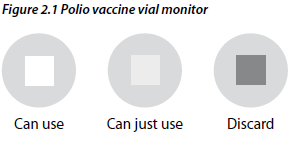 IMMUNIZATIONS
33
What is ‘the cold chain?
The chain of travel from factory to store to health clinic to patient is called the cold chain.
From the time the vaccine is produced to the time it is given it must be kept cold.
Must be kept cold during storage but they must also be kept cold during handling.
Vaccines must be kept cool continuously at 2–8 °C.
IMMUNIZATIONS
34
CORRECT USE OF A VACCINE FRIDGE
A dedicated fridge with a freezer compartment and 3 shelves
Main section must be kept at 2–8 °C while the freezer compartment will be below 0 °C.
coolest part(below the freezer compartment)--best place to store polio and measles vaccines
Other vaccines (BCG, Hib, DPT, DT, TT, HepB and diluents) are best stored on the middle shelf.
A fridge thermometer must be kept on the middle shelf
The thermostat of the fridge must be adjusted to keep the temperature between 2 and 8 °C
IMMUNIZATIONS
35
Bottles of water should be stored on the bottom shelf as this helps to maintain the correct temperature in the fridge if there is a power failure. 
The freezer compartment can be used to freeze and store ice packs and ice cubes for use in cool boxes.
The door must be kept closed at all times except when removing or replacing vaccines.
IMMUNIZATIONS
36
OPENED MULTIDOSE VIALPOLICY
AIM: vaccines remain effective with as little wastage as possible
Open vials of DPT, DT, TT, HepB & OPV may be stored for up to 1 month provided the expiry date is not past, cold chain conditions have been maintained, & aseptic technique is used to withdraw doses.
Open vials of combined DPT and Hib vaccine can be kept for 7 days if the above conditions are met and the vaccine vial monitor has not reached discard point.
Open vials of measles and BCG must not be kept for more than 6 hours.
IMMUNIZATIONS
37
SUMMARY
IMMUNIZATIONS
38
THANK YOU
IMMUNIZATIONS
39